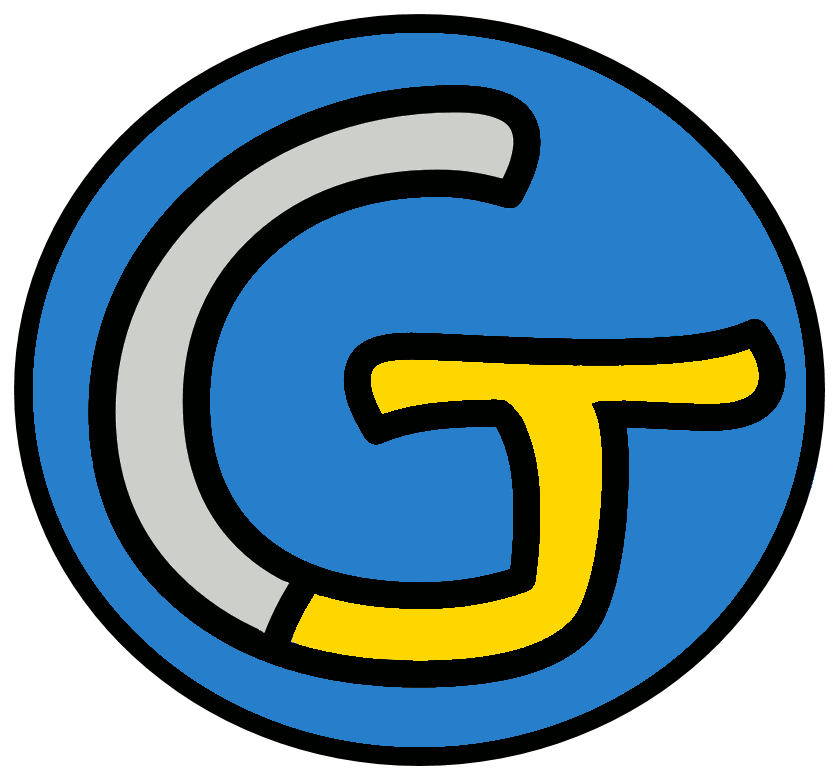 Mathématiques – Calcul mental CM1
Connaître les tables de multiplication de 0 à 9
 Défi
Opération 1
9 x 9
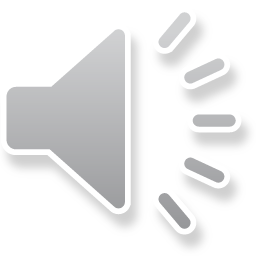 Opération 2
3 x 7
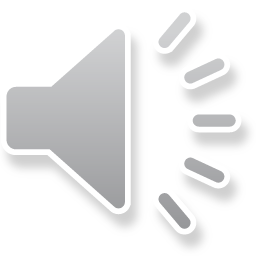 Opération 3
4 x 4
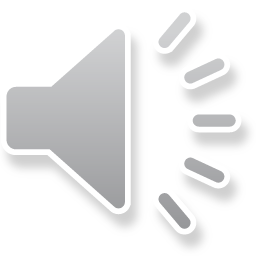 Opération 4
2 x 10
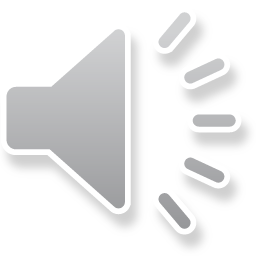 Opération 5
9 x 8
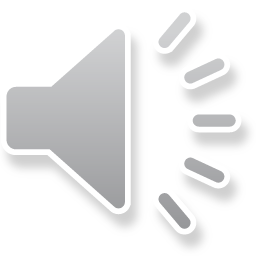 Opération 6
3 x 0
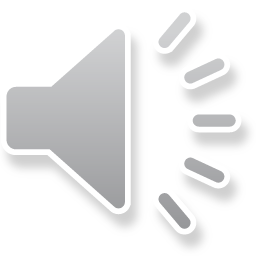 Opération 7
4 x 6
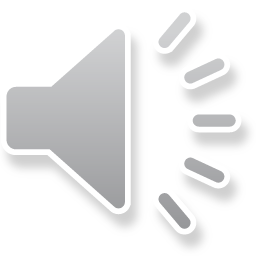 Opération 8
8 x 8
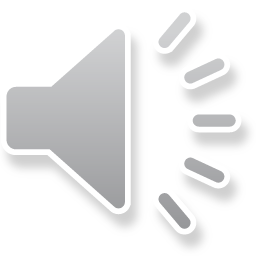 Opération 9
4 x 9
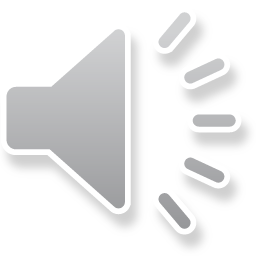 Opération 10
2 x 1
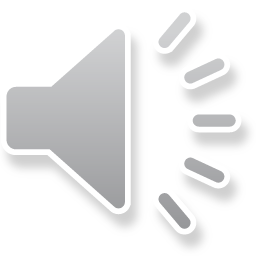 Opération 11
9 x 3
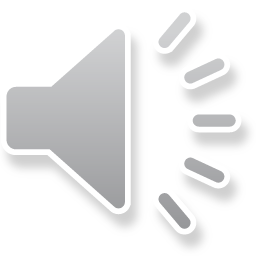 Opération 12
5 x 6
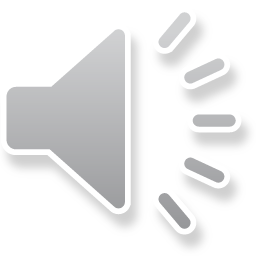 Opération 13
4 x 2
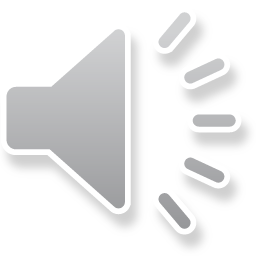 Opération 14
7 x 6
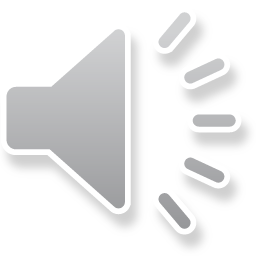 Opération 15
7 x 7
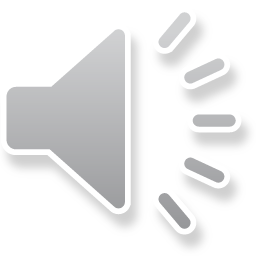 Opération 16
9 x 5
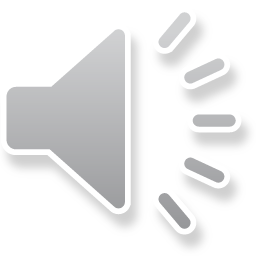 Opération 17
2 x 2
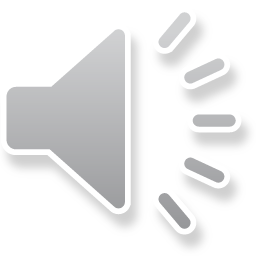 Opération 18
9 x 0
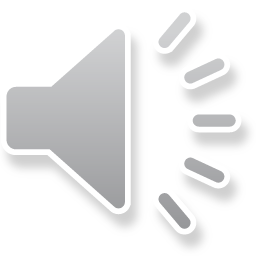 Problème
Au club, Lisa a compté qu’il y a 7 poneys. Chaque poney dispose de 4 pattes.
Combien y a-t-il de pattes de poney au club de Lisa ?
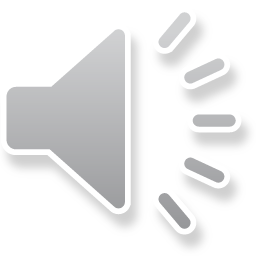 C’est fini !